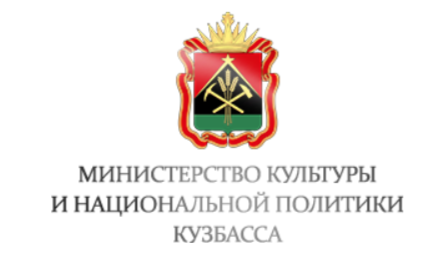 Независимая оценка качества условий оказания услуг государственными и муниципальными учреждениями культуры Кемеровской области (Кузбасса)
Заказчик: Министерство культуры и национальной политики Кузбасса
Исполнитель: ИП Лукьянчук Оксана Николаевна
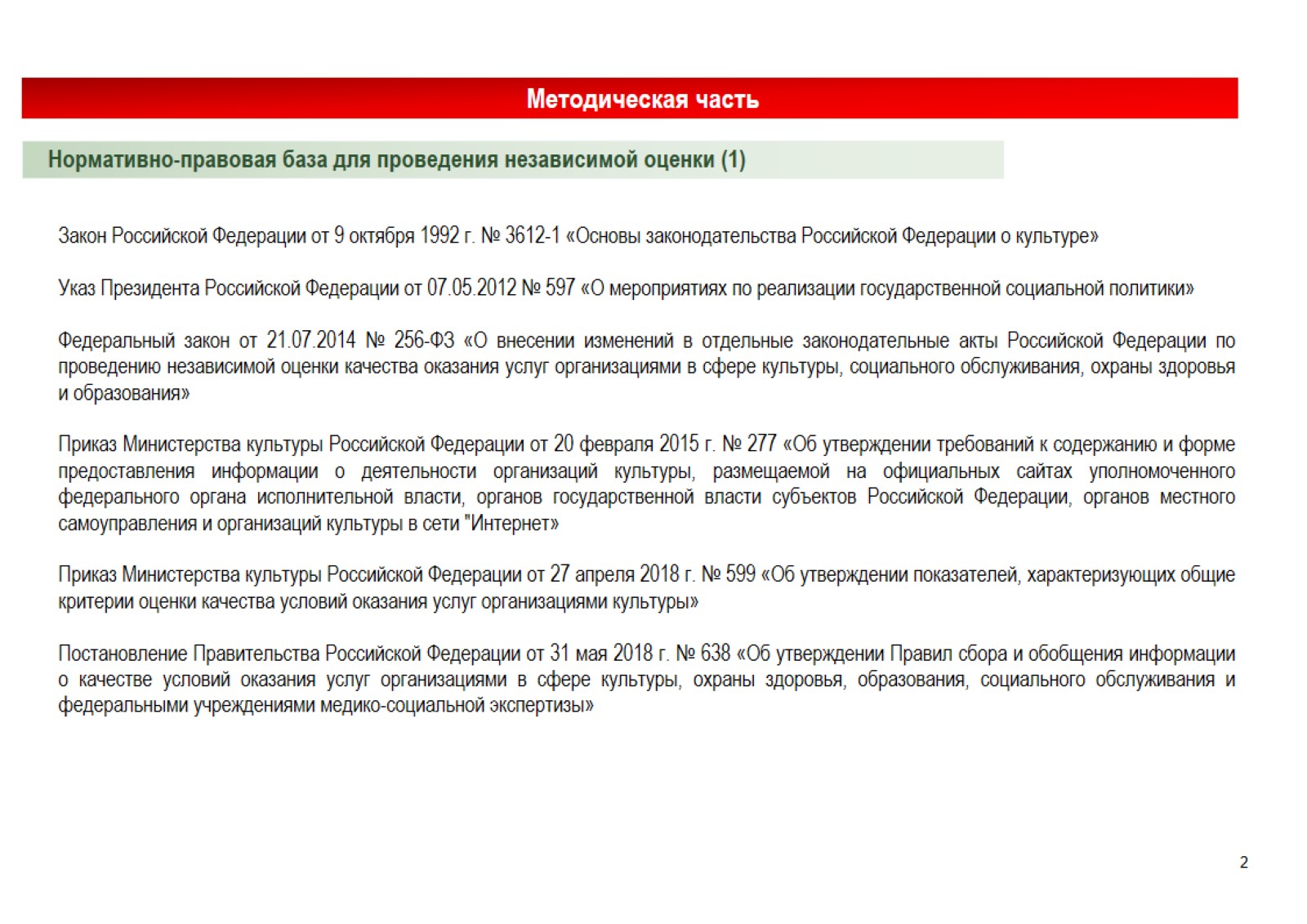 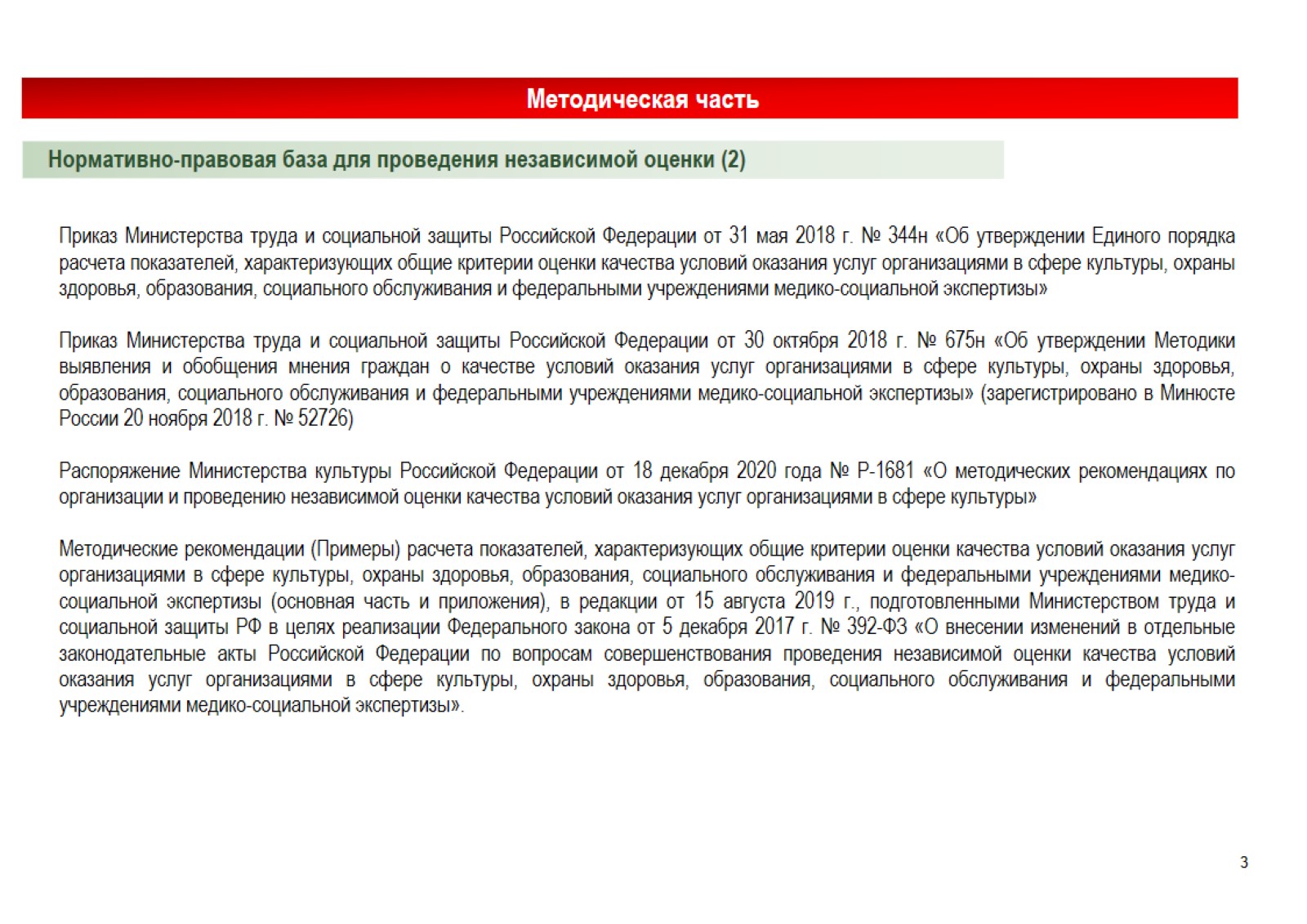 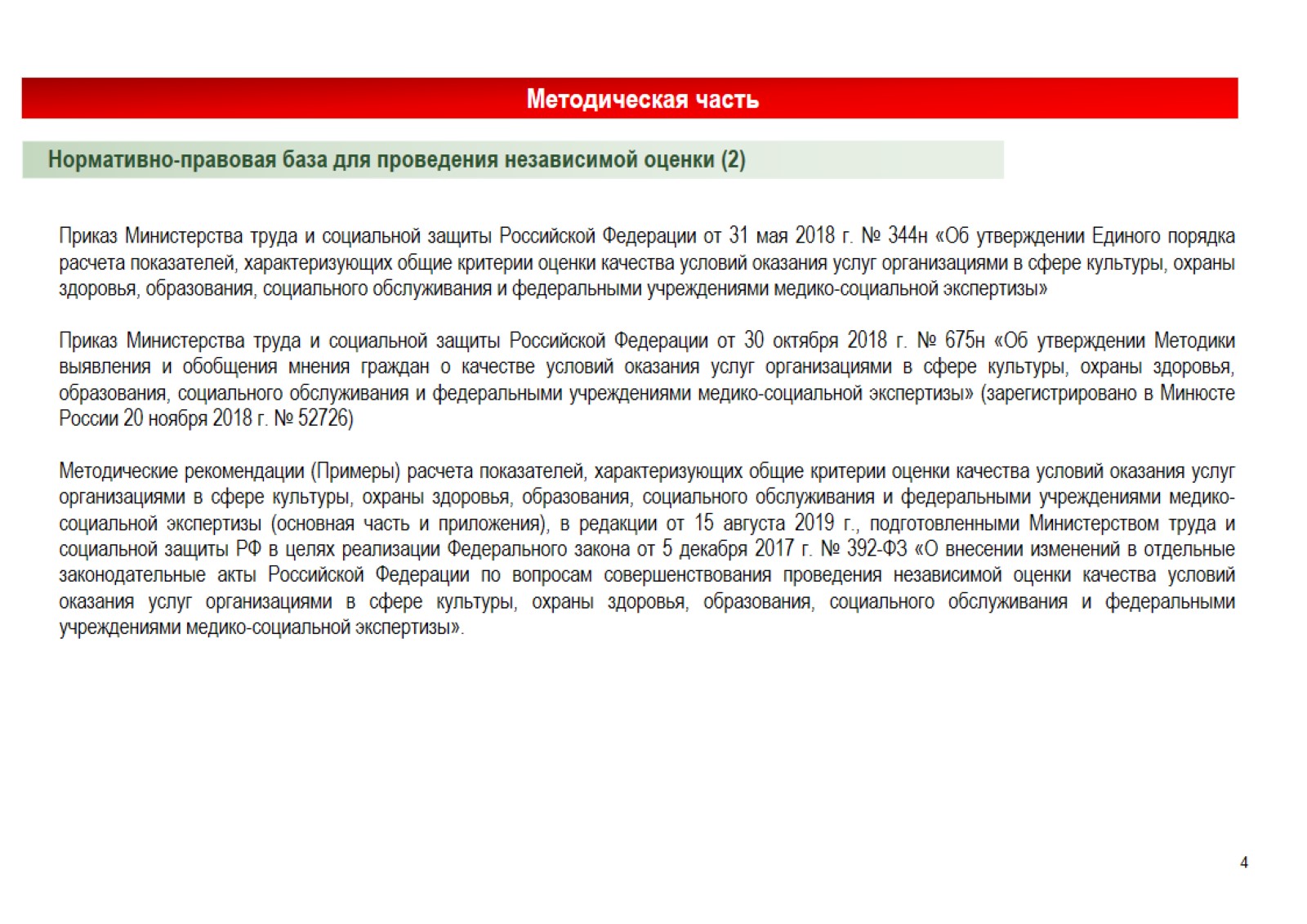 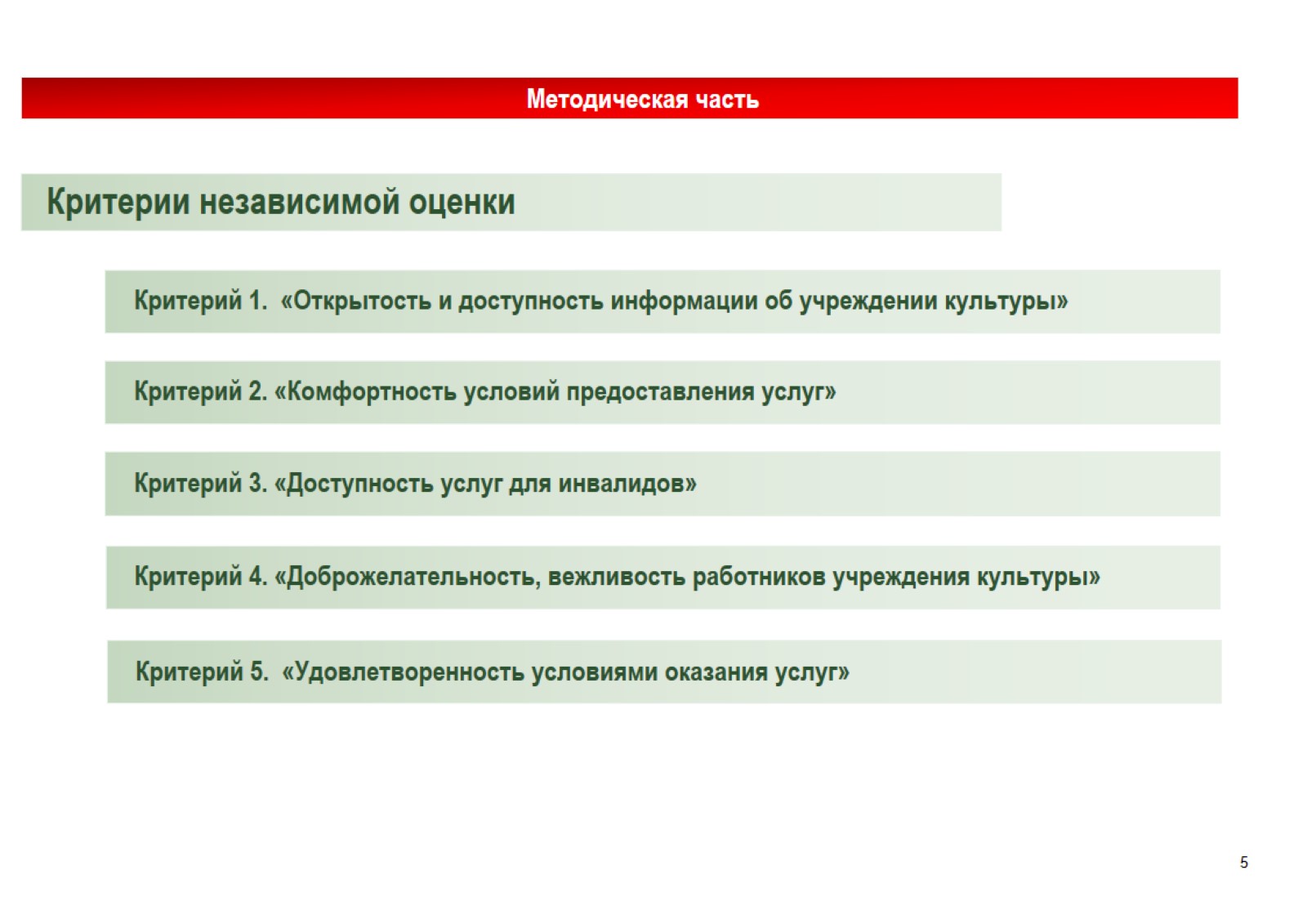 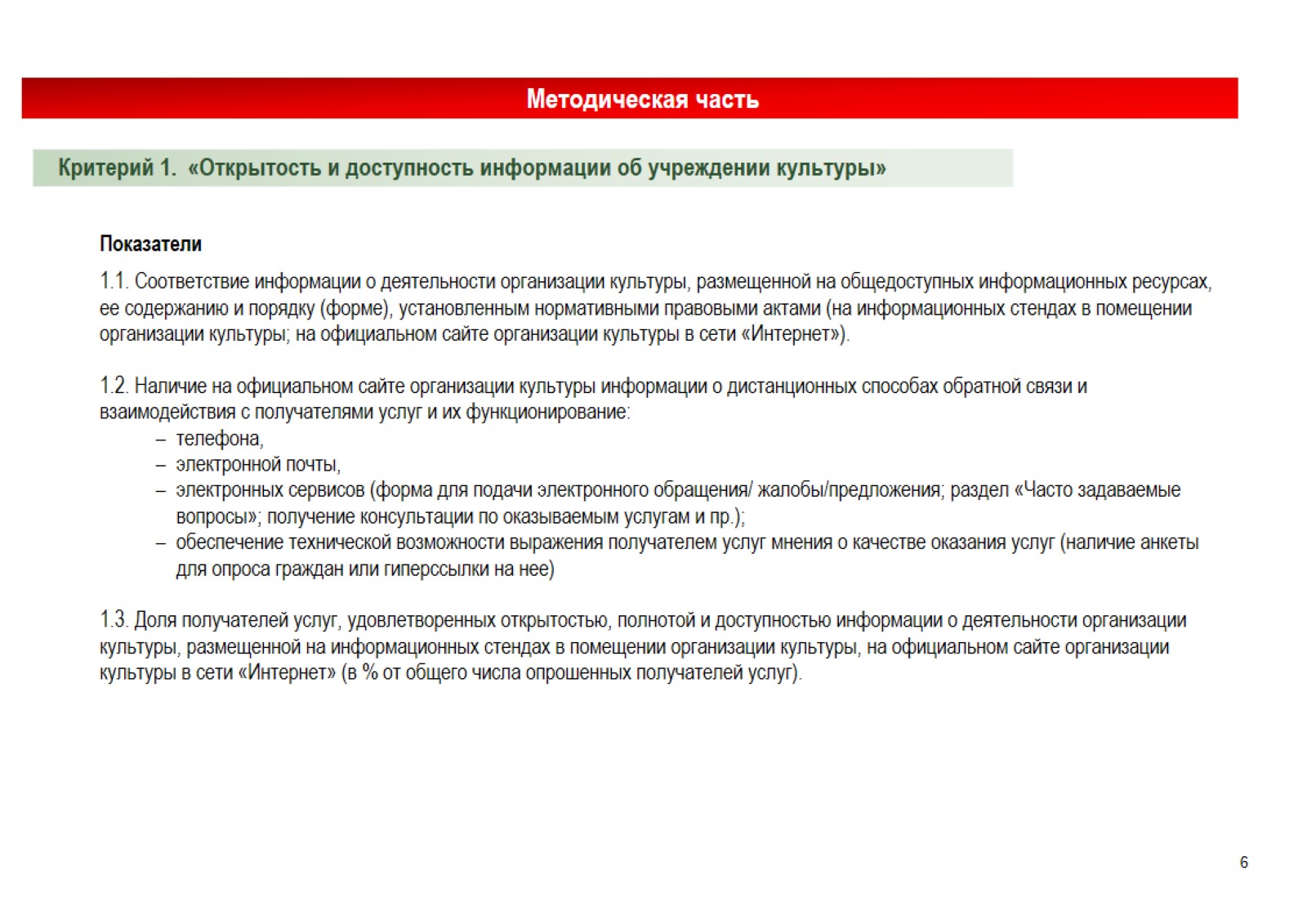 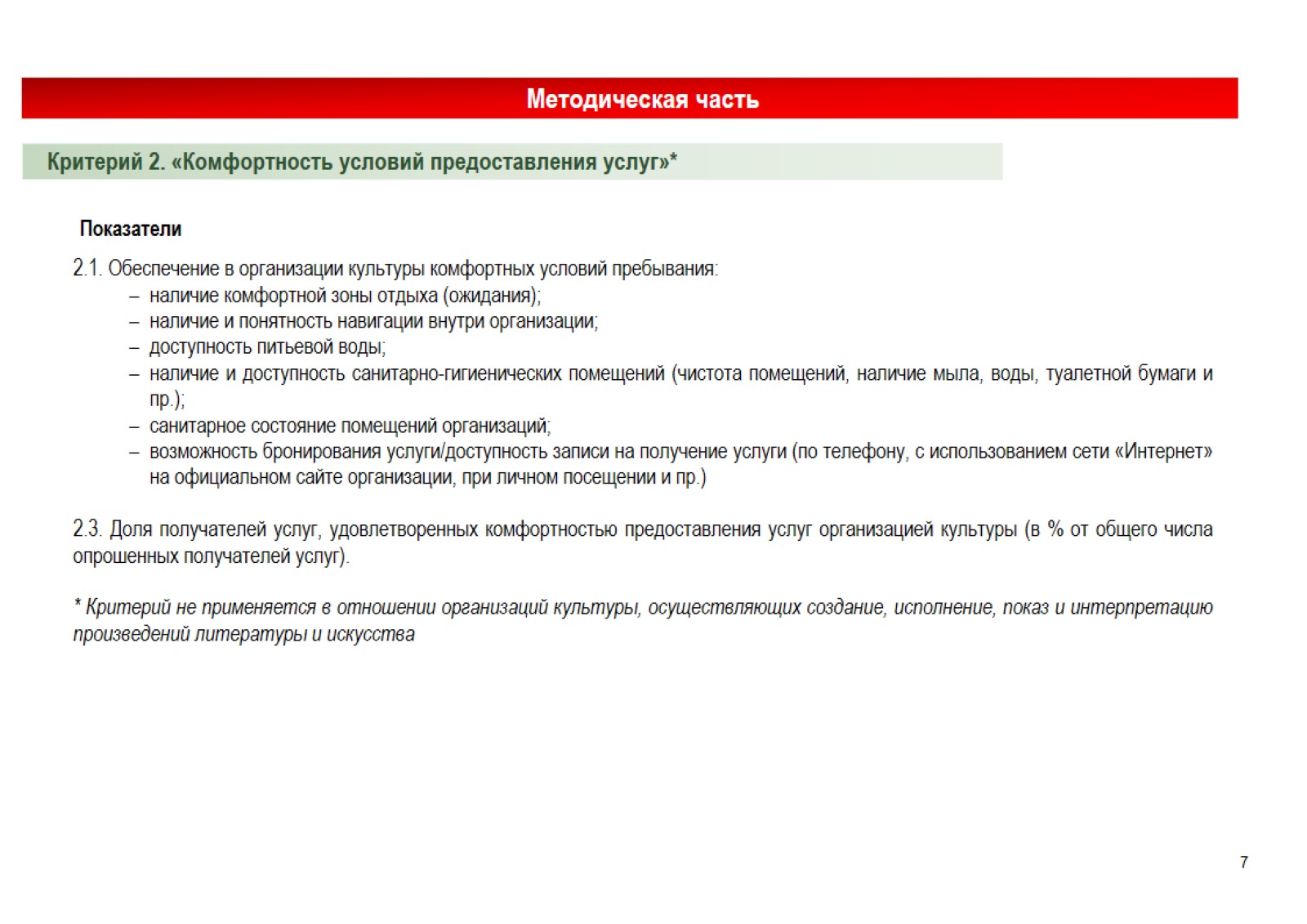 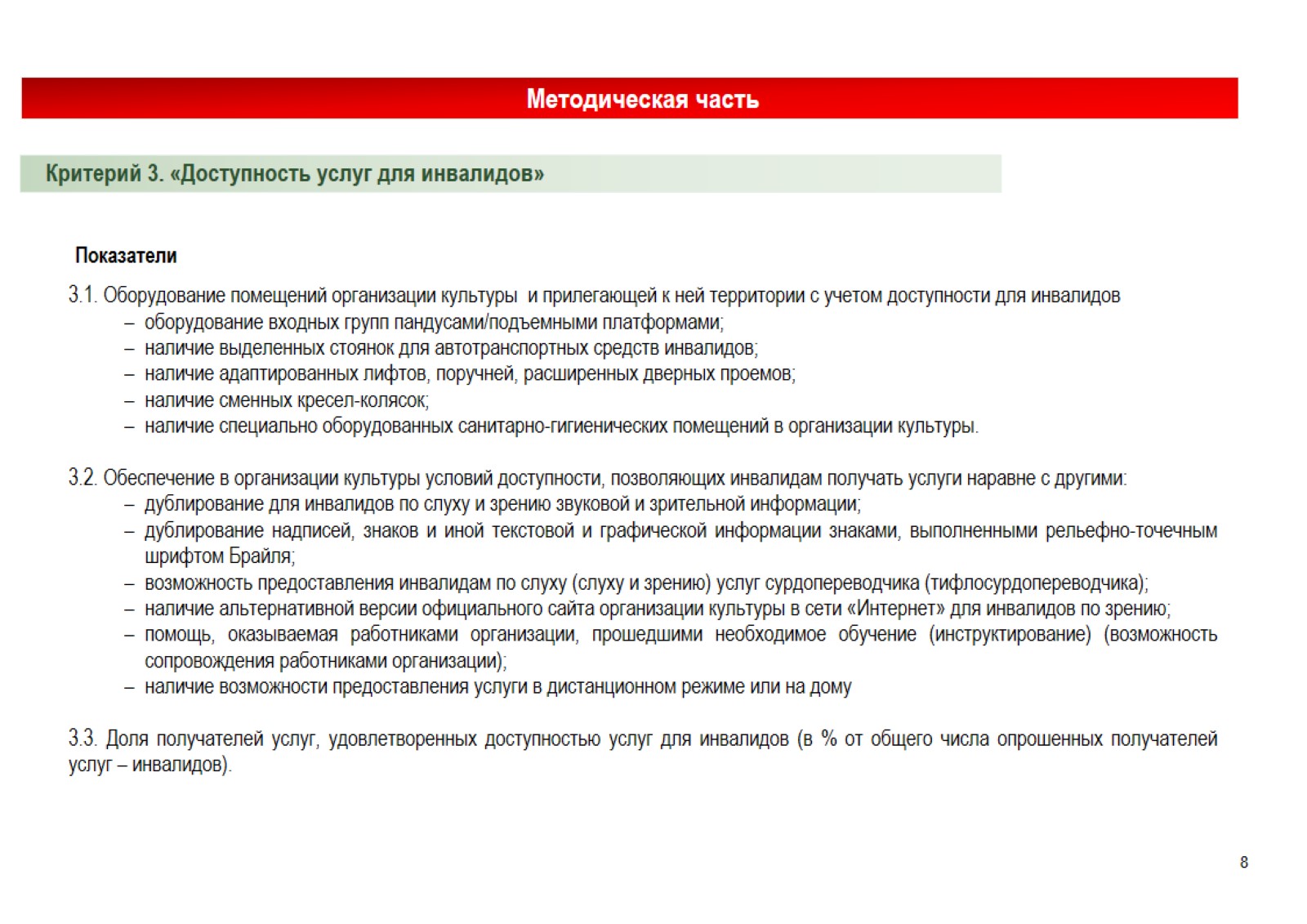 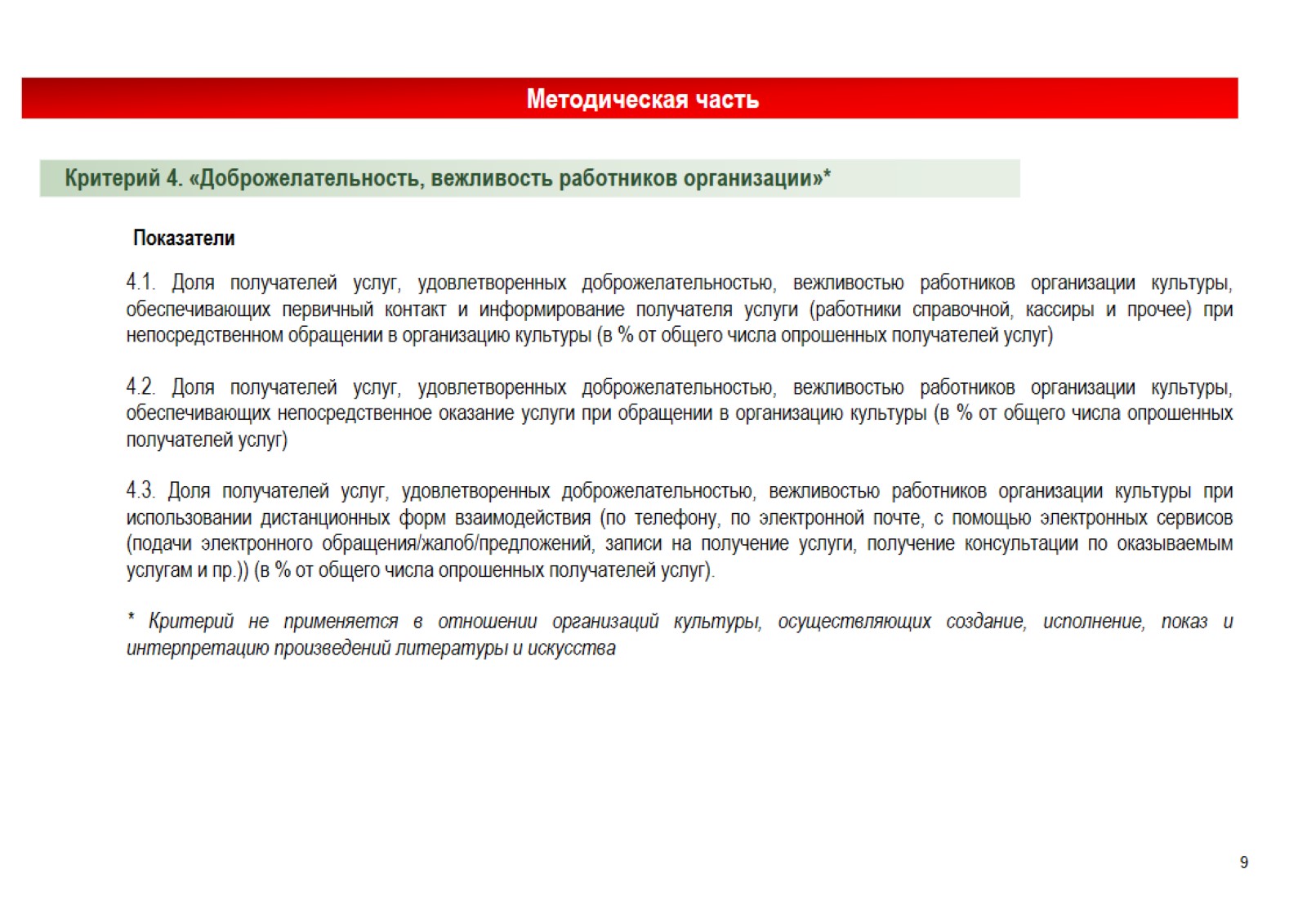 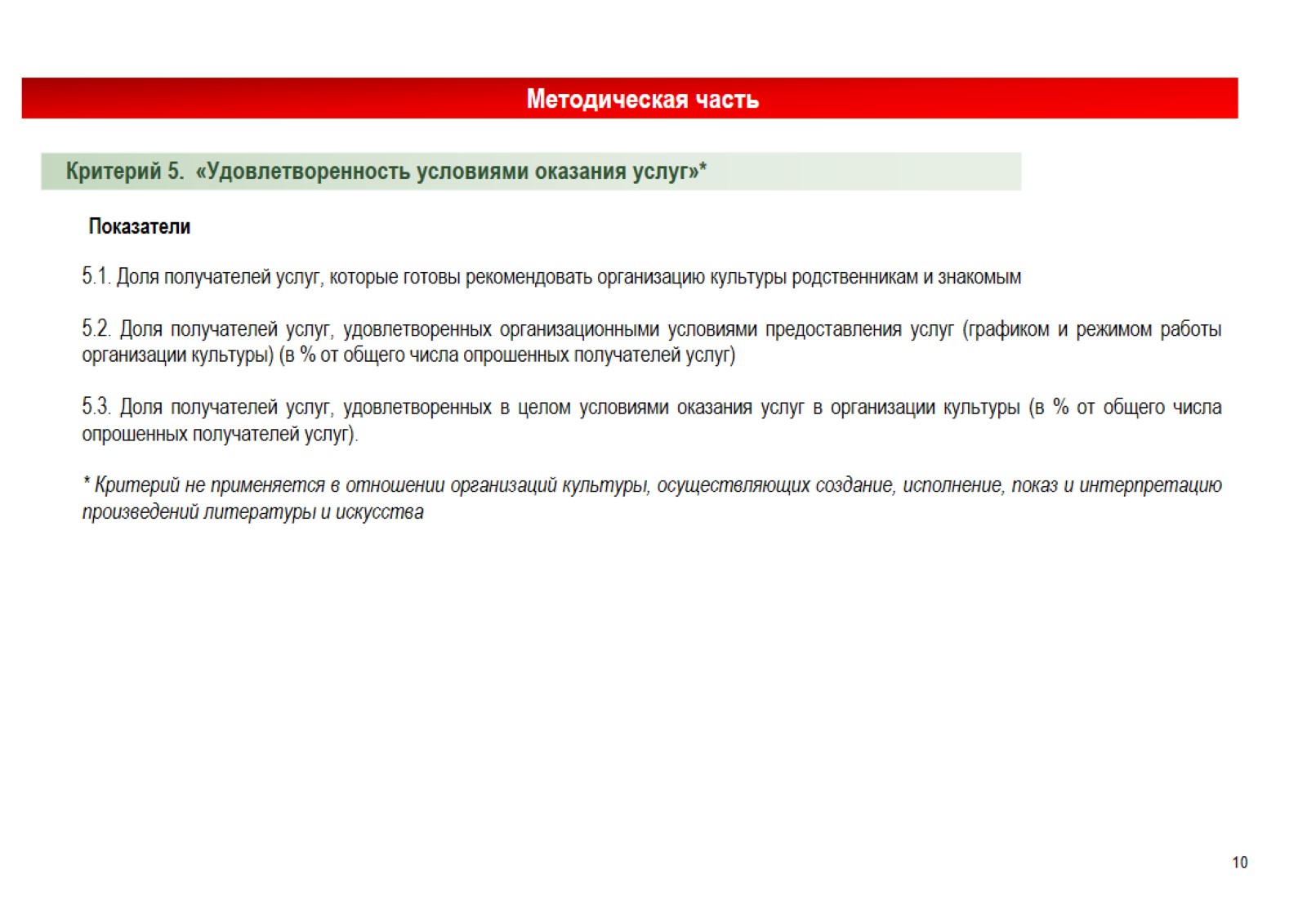 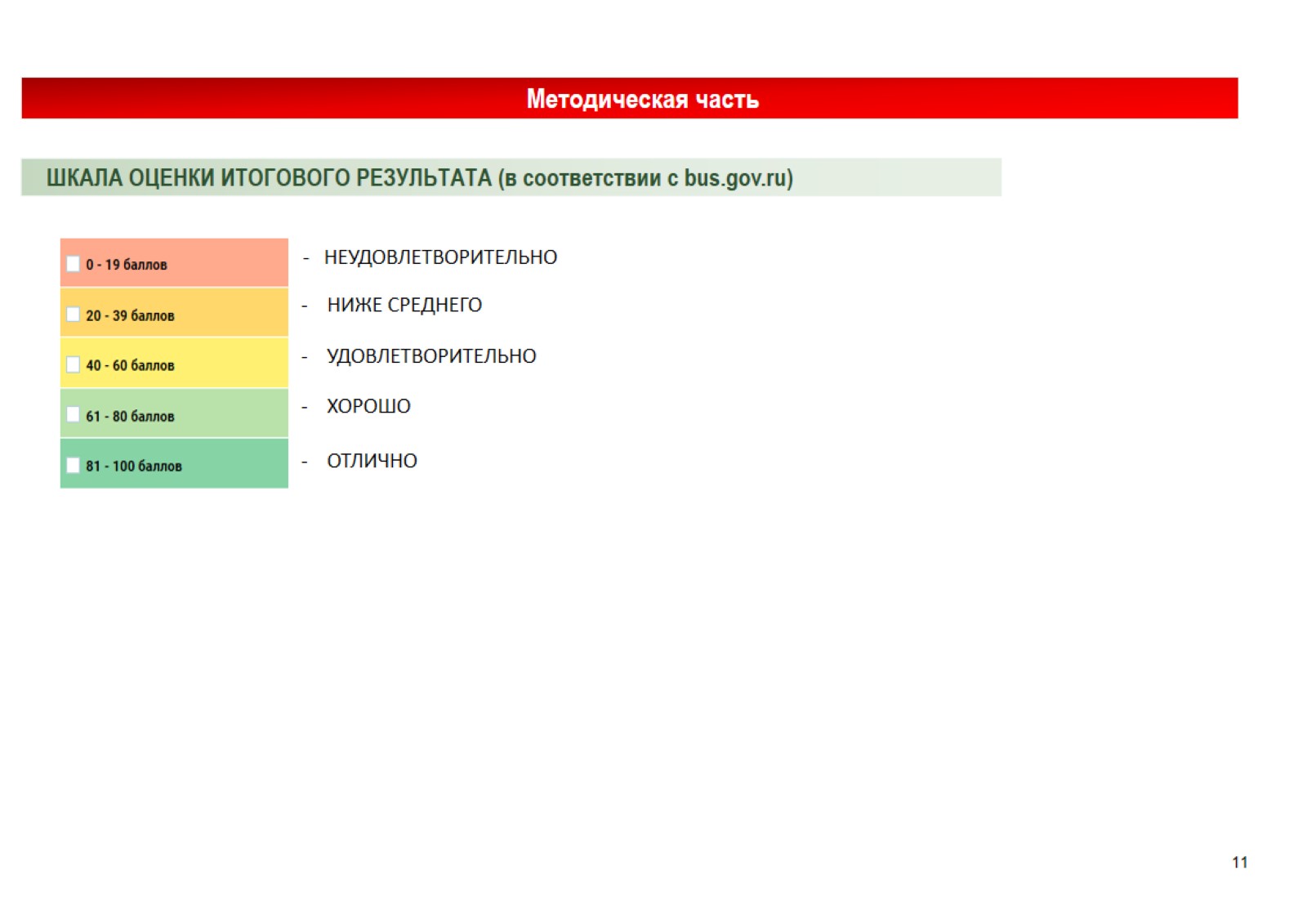 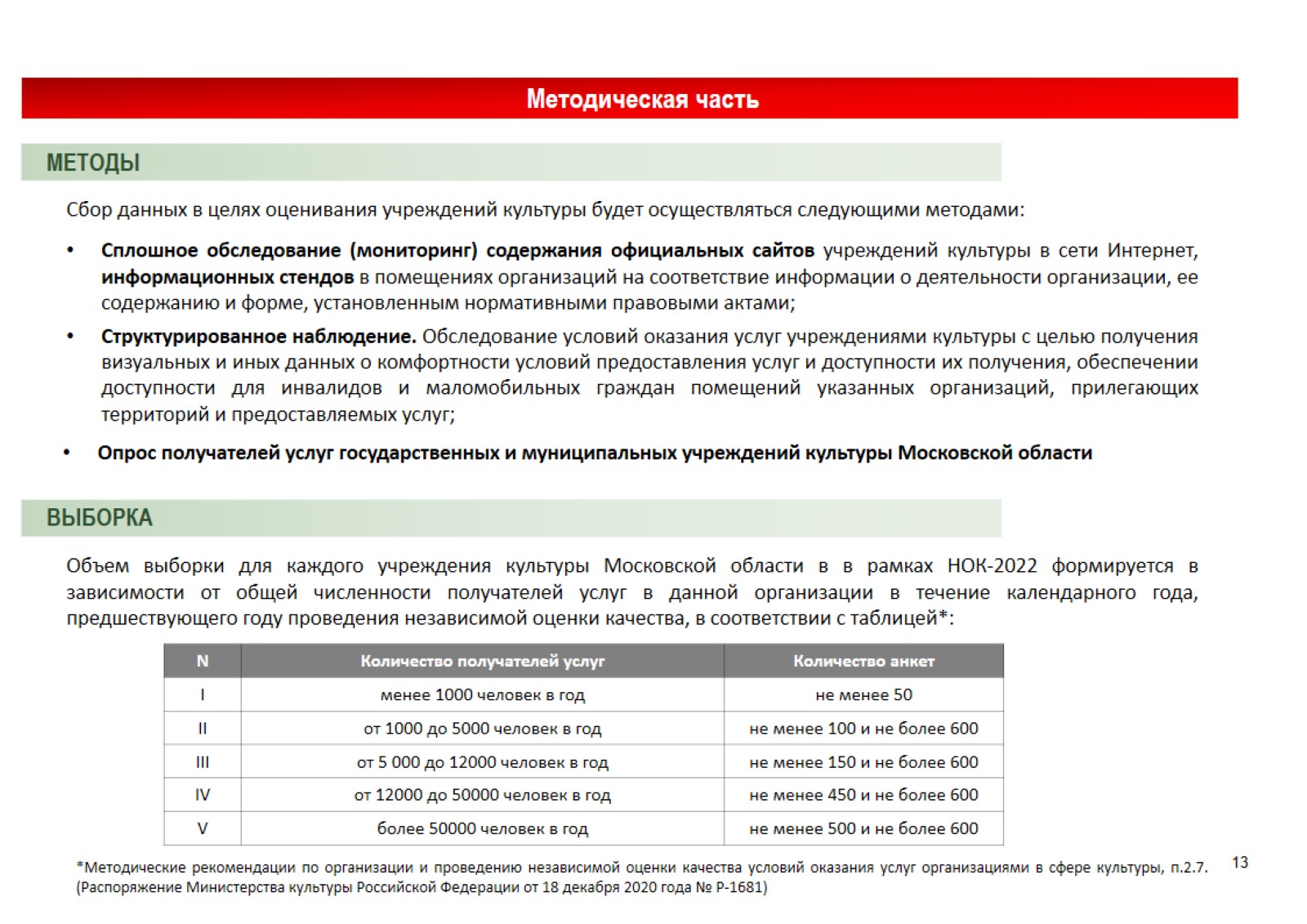 Опрос получателей услуг государственных и муниципальных учреждений культуры Кемеровской области
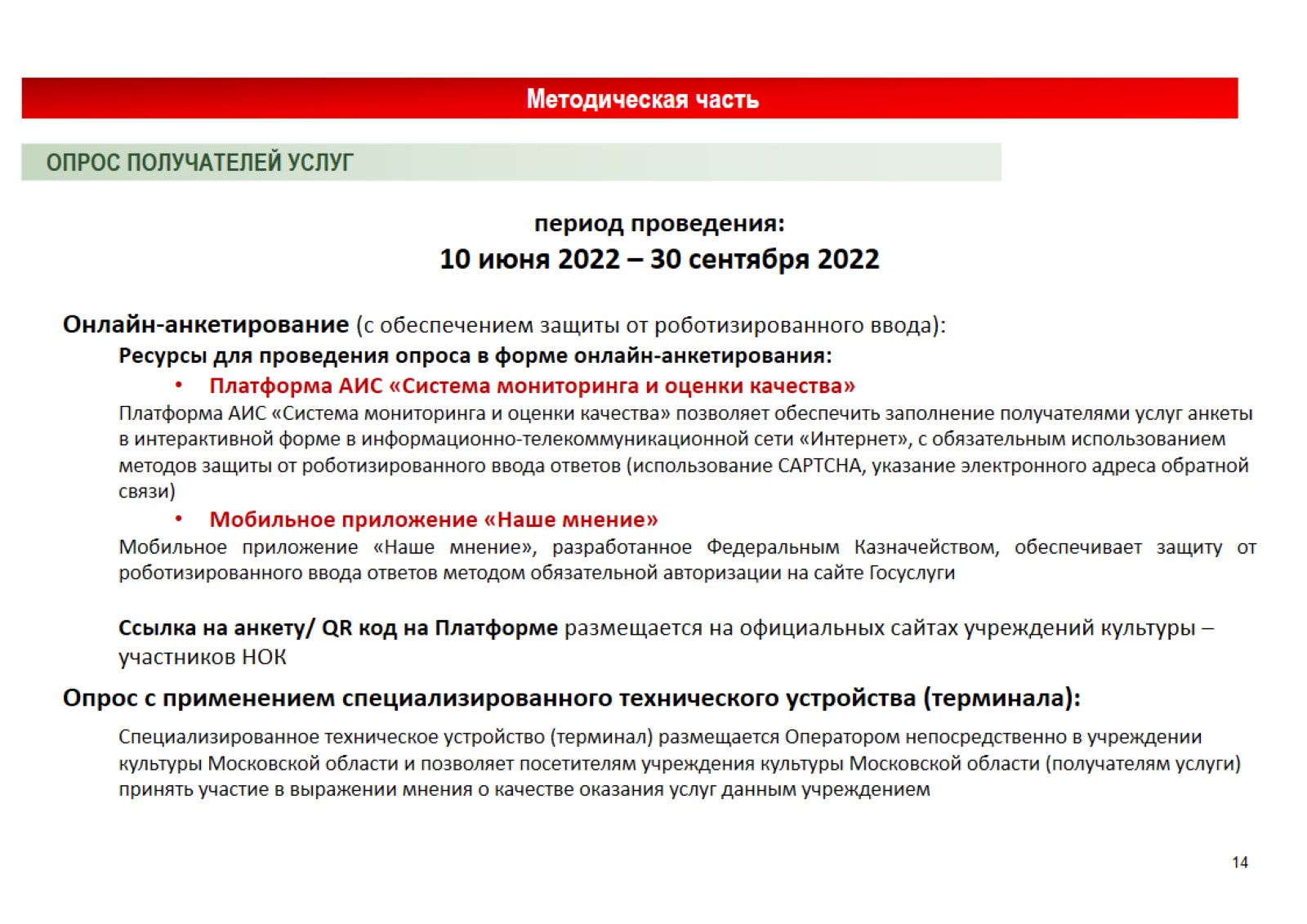 Ресурсы для проведения онлайн анкетирования:
Не менее 20% получателей услуг – с помощью приложения «Наше мнение»
Онлайн ссылка на ресурс оператора (с предоставлением QR-кода) для размещения на сайтах организаций. С возможностью размещения QR-кодов на стендах
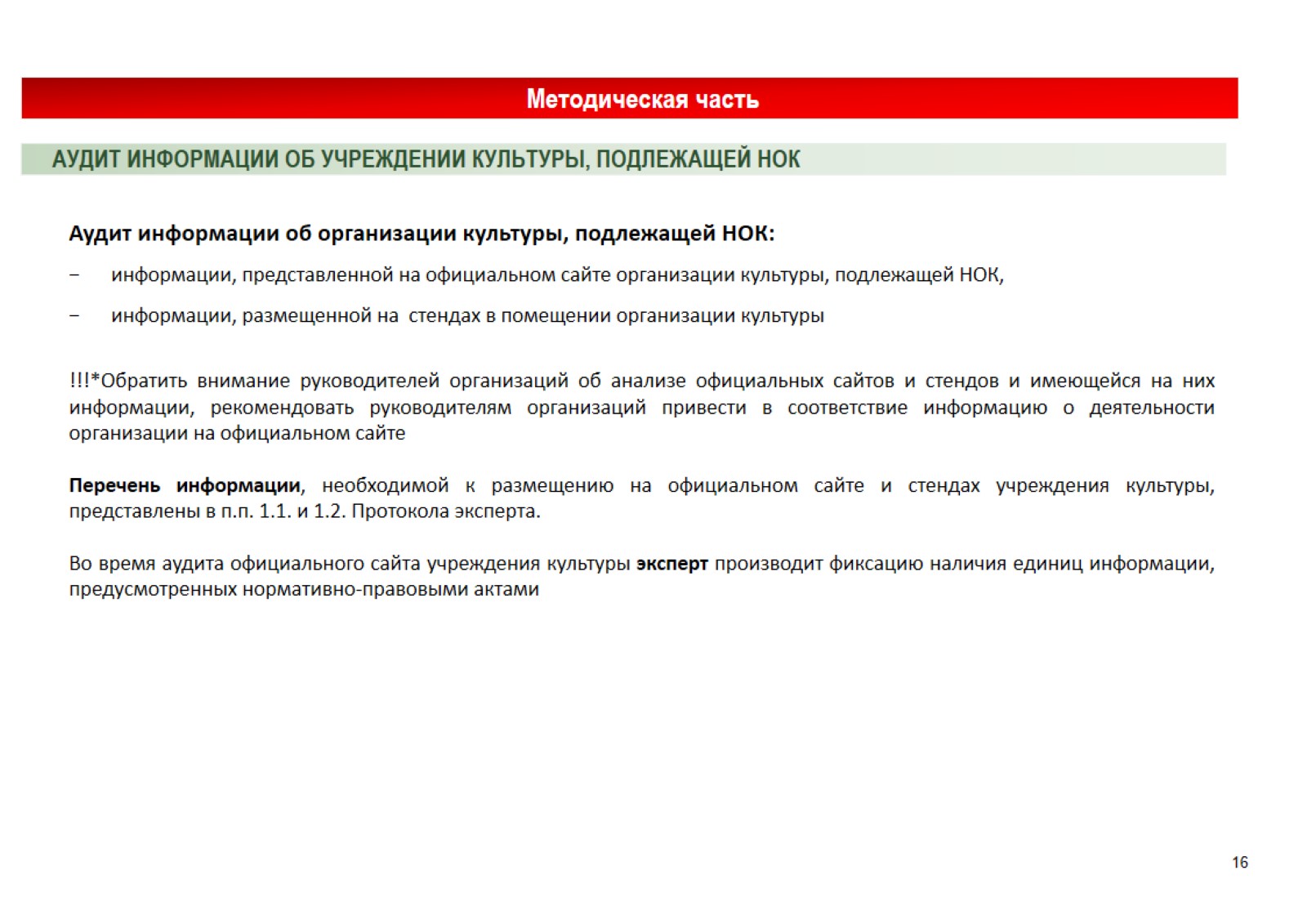 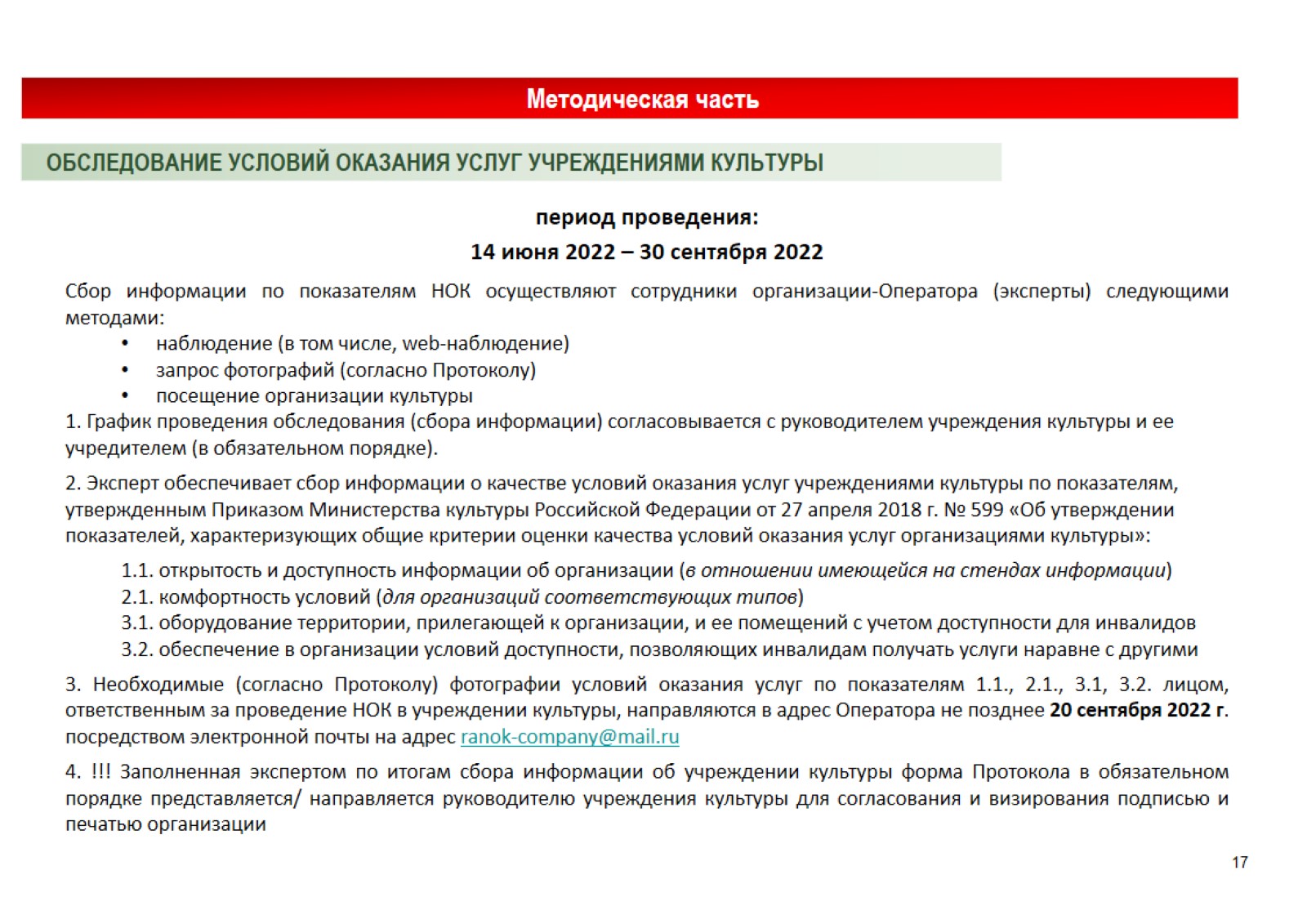 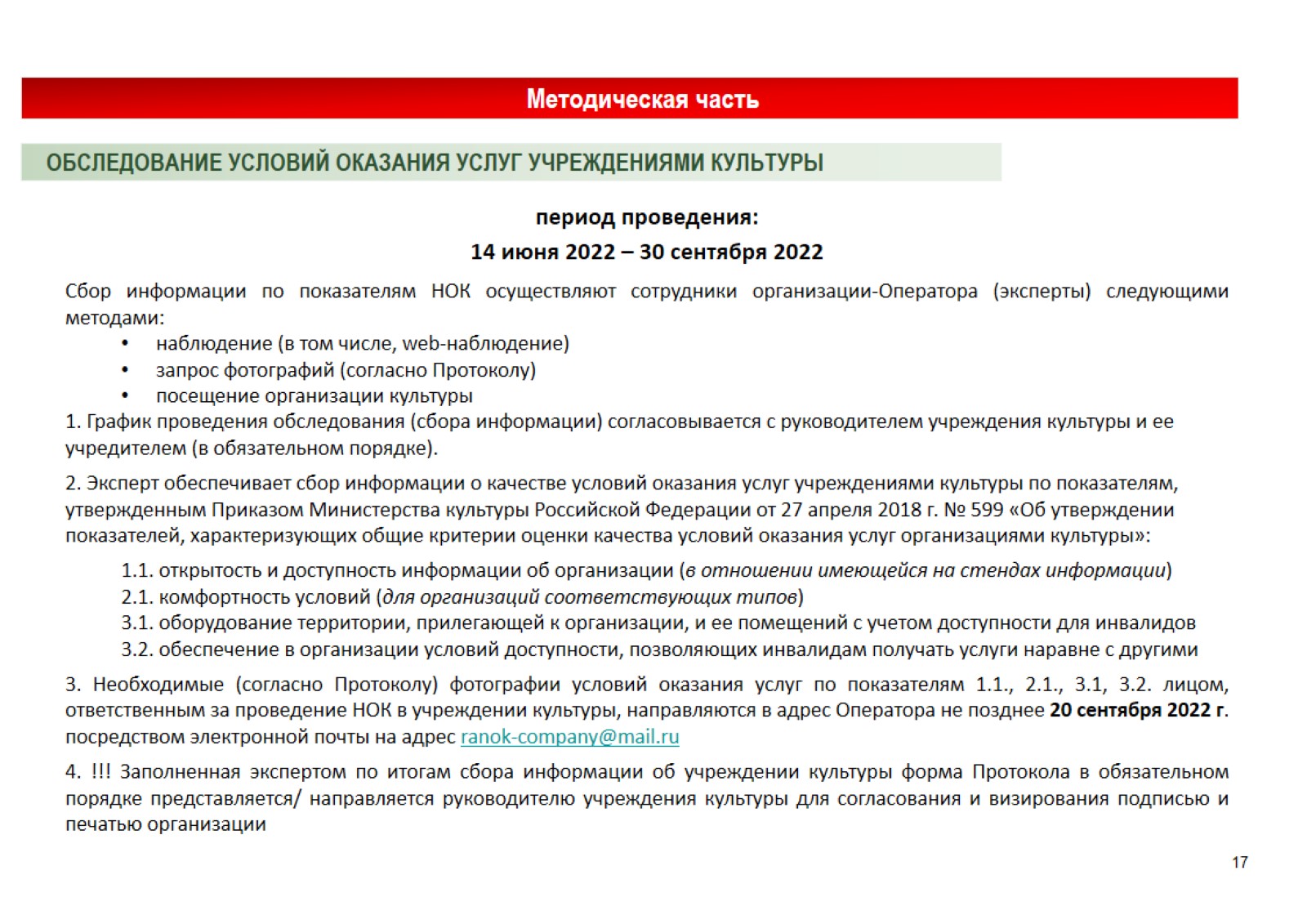 Необходимые (согласно Протоколу) фотографии условий оказания услуг по показателям 1.1, 2.1, 3.1, 3.2, лицом, ответственным за проведение НОК в учреждении культуры, направляются в адрес оператора не позднее 20 сентября 2025 года посредством электронной почты на адрес ranok-company@mail.ru (при проведении заочной оценки)
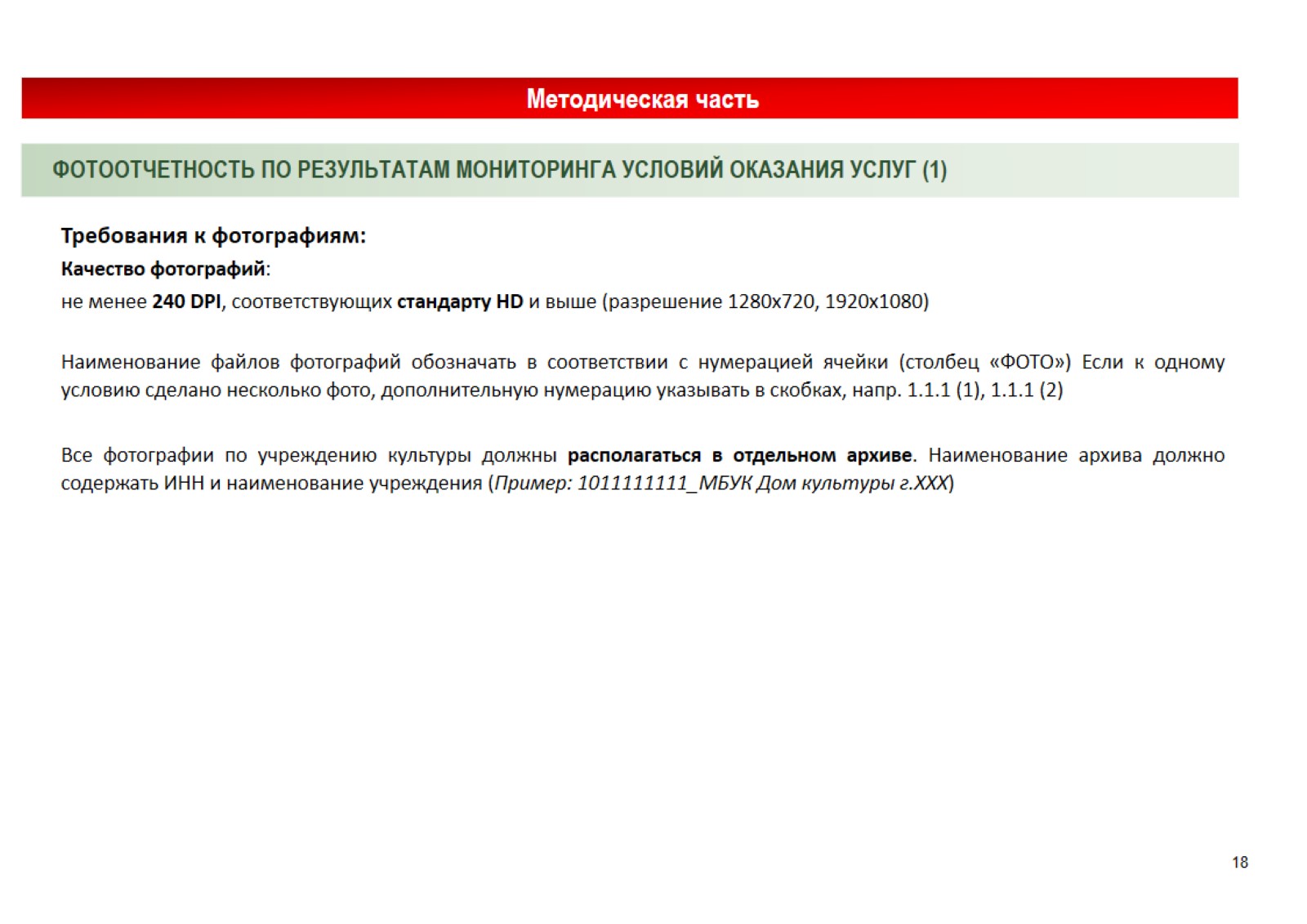 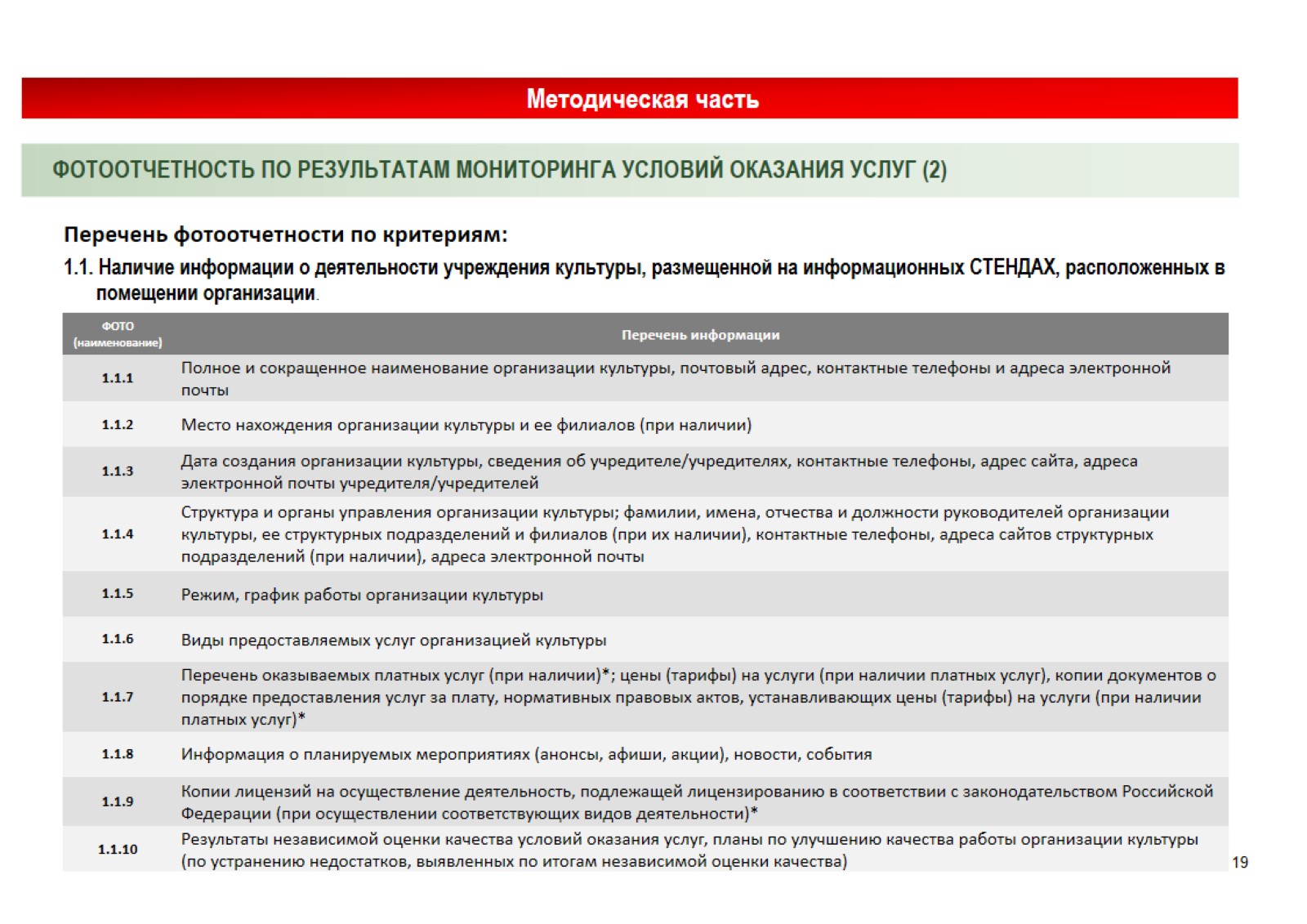 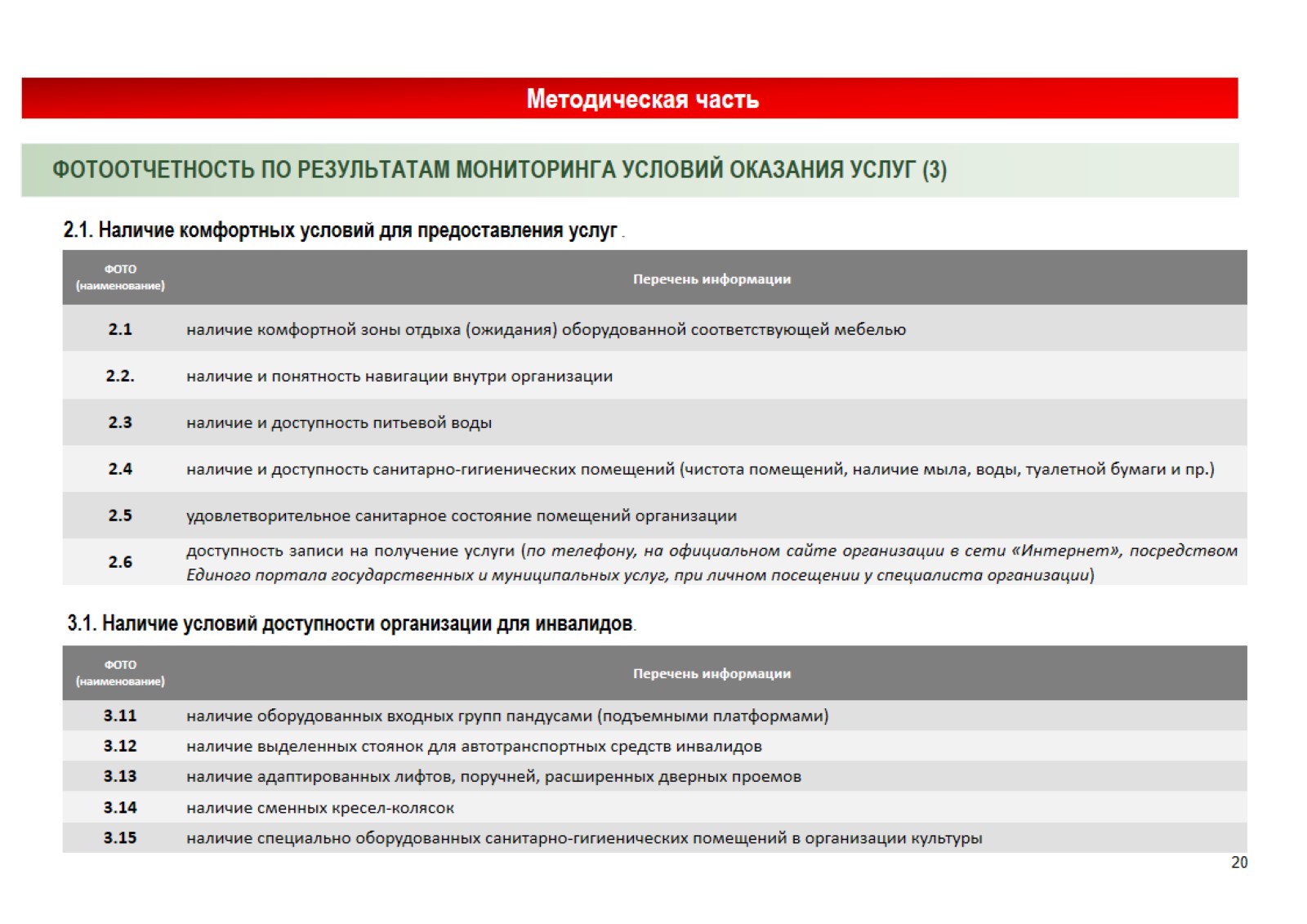 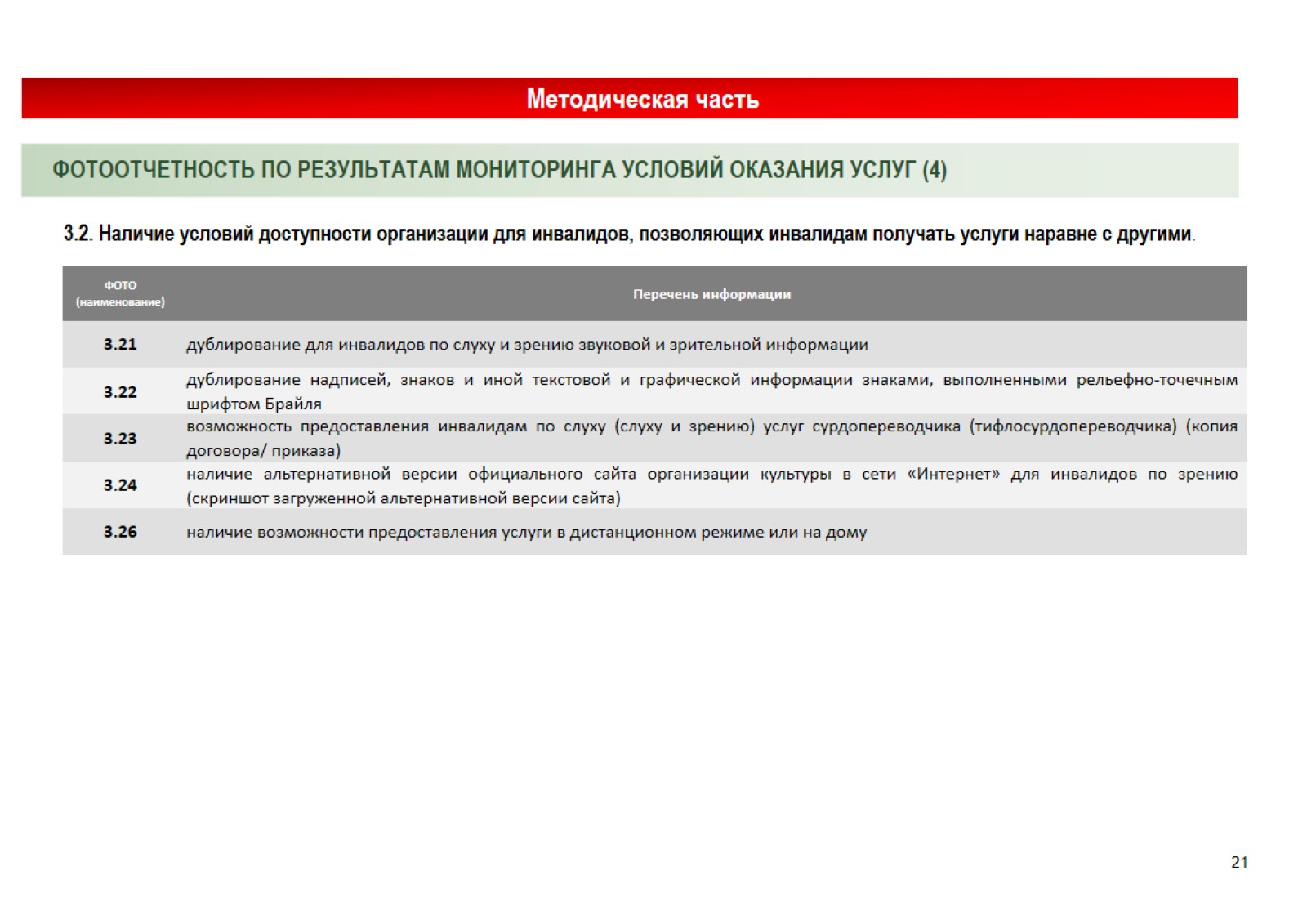 Информационно-консультационная поддержка
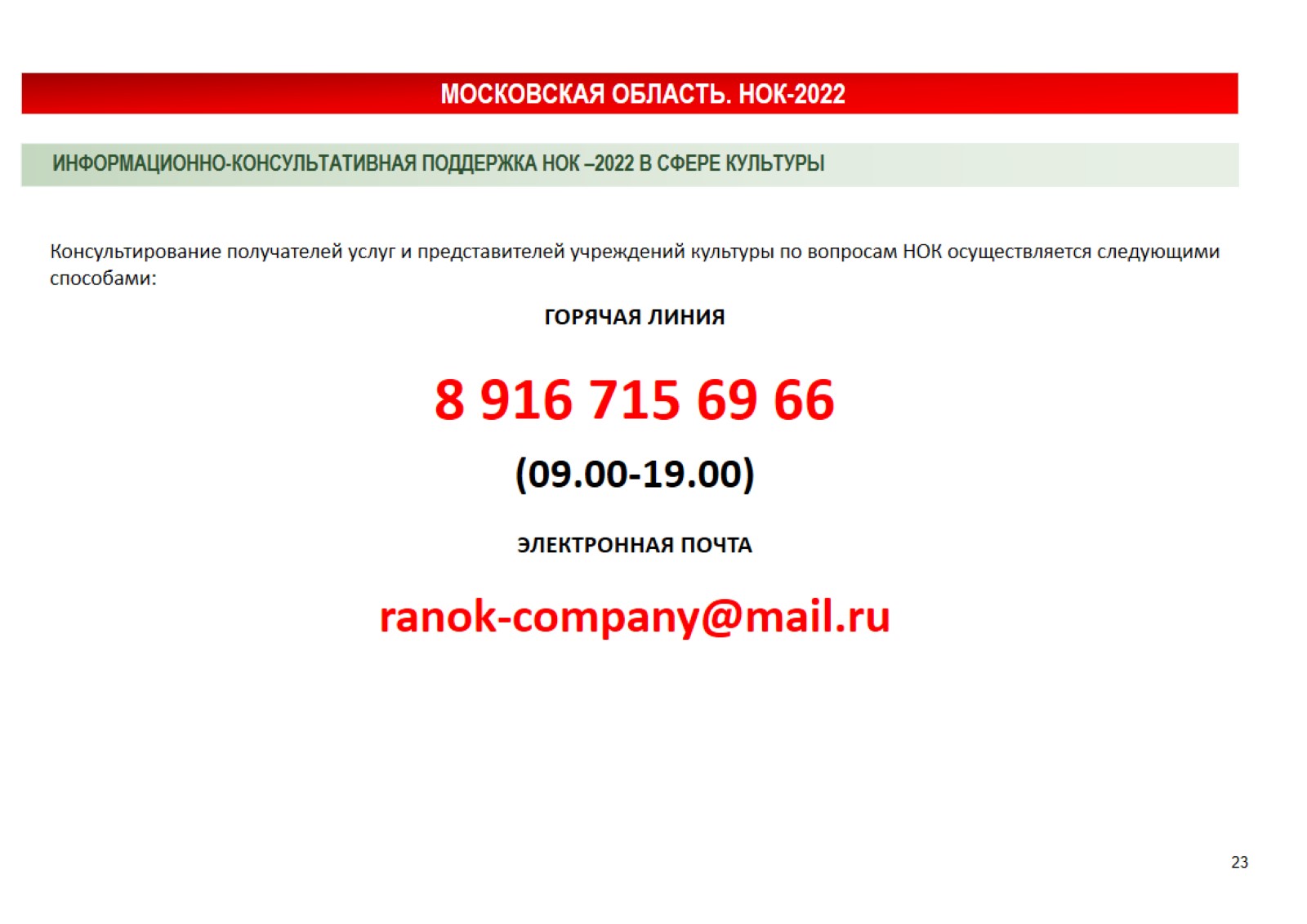 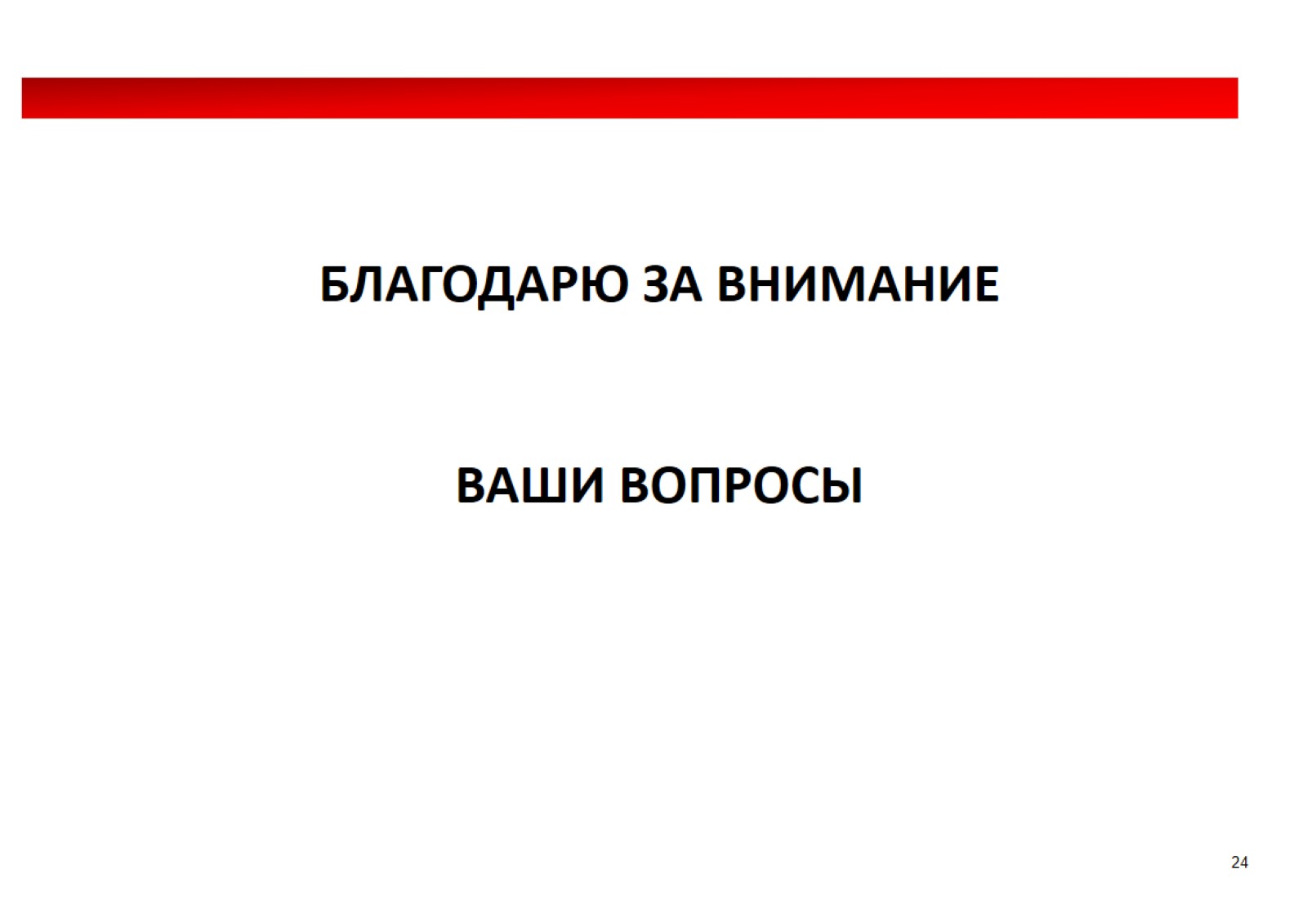